4 PRIORITY ISSUES
1. New genomic technologies in germinal cells ?
2. Big Data / e-Medecine - new actors- informed consent to be revisited
4 PRIORITY ISSUES
3. Migrants health : a current issue or a future problem?
4. Access to innovative drugs Is Big Pharma a business like another?
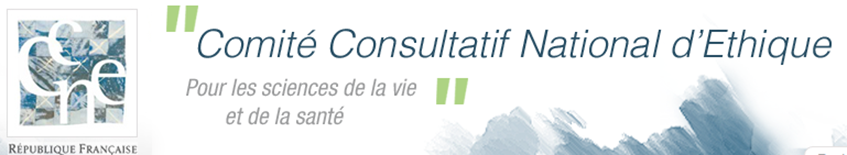 ACTIONS
1. CRISPR CAS9 in germinal cellsDefine the green line for researchDefine the red line for clinical trials
2. Big data / artificial intelligence- Europe as a major actor to improve ethical issues to GAFA - New vision for informed consent
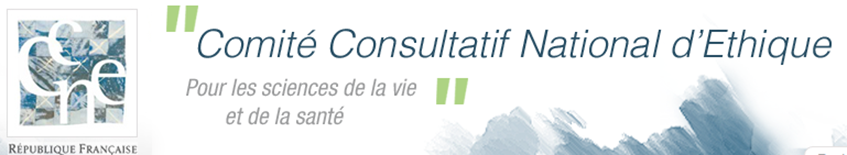 ACTIONS
3. MigrantsA common package for access to care
4. Innovative drugsDon’t discuss the price -> too complex!Assert the idea that a new efficient drug should be considered as a universal health good